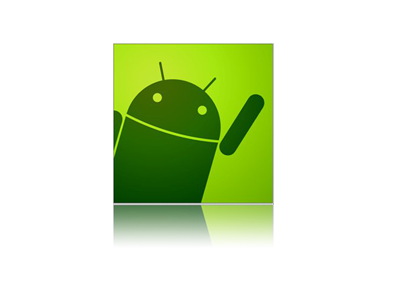 1
Mobile Software Development for Android - I397
IT College, Andres Käver, 2015-2016
Email: akaver@itcollege.ee
Web: http://enos.itcollege.ee/~akaver/2015-2016/Distance/Android
Skype: akaver
2
Android - Data persistence
Shared preferences
Internal storage
External storage
SQLite Database
Network connection
3
Android - Data persistence
Saving data inbetween same Activity instances
Data forwarding actually!
onSaveInstanceState
onRestoreInstanceState
4
Android – Shared preferences
SharedPreferences – save and retrieve key-value pairs
Any primitive data
Booleans
Floats
Ints
Longs
Strings
5
Android – Shared preferences
To get a SharedPreferences object
getSharedPreferences(name, mode) – if you need multiple pref files, identified by name (first parameter)
getPreferences(mode) – single pref file for activity, no name specified
Mode
MODE_PRIVATE (0) - default
MODE_WORLD_READABLE
MODE_WORLD_WRITEABLE
6
Android – Shared preferences
To WRITE values
Call edit() to get SharedPreferences.Editor
Add values with putString(), putBoolean, …
Commit values with commit()
public class Calc extends Activity {    public static final String PREFS_NAME = "MyPrefsFile";    @Override    protected void onStop(){       super.onStop();      // We need an Editor object to make preference changes.      // All objects are from android.context.Context      SharedPreferences settings = getSharedPreferences(PREFS_NAME, 0);      SharedPreferences.Editor editor = settings.edit();      editor.putBoolean("silentMode", mSilentMode);      // Commit the edits!      editor.commit();    }}
7
Android – Shared preferences
To READ values
Use methods such as getString, getBoolean
public class Calc extends Activity {    public static final String PREFS_NAME = "MyPrefsFile";    @Override    protected void onCreate(Bundle state){       super.onCreate(state);       . . .       // Restore preferences       SharedPreferences settings = getSharedPreferences(PREFS_NAME, 0);       boolean silent = settings.getBoolean("silentMode", false);       setSilent(silent);    }}
8
Android – Internal storage
Private to application (default)
No access for user or other apps
When app gets uninstalled – files are deleted with it
9
Android – Internal storage
Create and Write private file
Call openFileOutput(), with filename and operating mode
Returns FileOutputStream
Write to the file with write()
Close the file with close()
Modes
MODE_PRIVATE – create (or replace)
MODE_APPEND
MODE_WORLD_READABLE
MODE_WORLD_WRITEABLE
String FILENAME = "hello_file";String string = "hello world!";FileOutputStream fos = openFileOutput(FILENAME, Context.MODE_PRIVATE);fos.write(string.getBytes());fos.close();
10
Android – Internal storage
Read from private file
Call openFileInput() with filename
Returns FileInputStream
Get bytes with read()
Close stream with close()
11
Android – Internal storage
Save static file during compile time
Place in /res/raw
Open with OpenRawResource(), passing R.raw.<filename>
Returns inputStream
File is read-only!!!
12
Android – Internal storage
Caching data
Do not need data forever
getCahceDir()
When space is low, Android will delete cache
Stay within reasonable space limits (1mb?)
Deleted with uninstall
Manage cache files yourself
13
Android – Internal storage
Other useful methods
getFilesDir() - Gets the absolute path to the filesystem directory where your internal files are saved.
getDir() - Creates (or opens an existing) directory within your internal storage space.
deleteFile() - Deletes a file saved on the internal storage.
fileList() - Returns an array of files currently saved by your application.
14
Android – External storage
All Android devices support shared “external storage”
Can be removable storage media (sd-card)
Or internal, non-removable storage
Files are world-readable
15
Android – External storage
Getting access – manifest
READ_EXTERNAL_STORAGE
WRITE_EXTERNAL_STORAGE
<manifest ...>    <uses-permission android:name="android.permission.WRITE_EXTERNAL_STORAGE" />    ...</manifest>
16
Android – External storage
Check availability
Use getExternalStorageState()
Media might be mounted to a computer, missing, read-only, or in some other state.
/* Checks if external storage is available for read and write */public boolean isExternalStorageWritable() {    String state = Environment.getExternalStorageState();    if (Environment.MEDIA_MOUNTED.equals(state)) {        return true;    }    return false;}/* Checks if external storage is available to at least read */public boolean isExternalStorageReadable() {    String state = Environment.getExternalStorageState();    if (Environment.MEDIA_MOUNTED.equals(state) ||        Environment.MEDIA_MOUNTED_READ_ONLY.equals(state)) {        return true;    }    return false;}
17
Android – External storage
Files acquired through your app should be saved to a "public" location where other apps can access them and the user can easily copy them from the device
Use one of the shared public directories (Music/, Pictures/, and Ringtones/)
Use getExternalStoragePublicDirectory()
DIRECTORY_MUSIC, DIRECTORY_PICTURES, DIRECTORY_RINGTONES
public File getAlbumStorageDir(String albumName) {    // Get the directory for the user's public pictures directory.    File file = new File(Environment.getExternalStoragePublicDirectory(            Environment.DIRECTORY_PICTURES), albumName);    if (!file.mkdirs()) {        Log.e(LOG_TAG, "Directory not created");    }    return file;}
18
Android – External storage - private
Private files (textures, sounds for app, etc) (actually semi-private)
Use a private storage directory on the external storage
Use getExternalFilesDir()
Takes Type, use null when no type
From 4.4 onwards does not require permissions
Files are hidden from Media Scanner (but not from other apps with permissions)
19
Android – Database (SQLite)
Full support for SQLite
Any database will be accessible by name in any class in app
Private to your app
http://sqlite.org/docs.html
20
Android - SQLite
public class DictionaryOpenHelper extends SQLiteOpenHelper {    private static final int DATABASE_VERSION = 2;    private static final String DICTIONARY_TABLE_NAME = "dictionary";    private static final String DICTIONARY_TABLE_CREATE =                "CREATE TABLE " + DICTIONARY_TABLE_NAME + " (" +                KEY_WORD + " TEXT, " +                KEY_DEFINITION + " TEXT);";    DictionaryOpenHelper(Context context) {        super(context, DATABASE_NAME, null, DATABASE_VERSION);    }    @Override    public void onCreate(SQLiteDatabase db) {        db.execSQL(DICTIONARY_TABLE_CREATE);    }}
Create DB
Use SQLiteOpenHelper
Override onCreate(SQLiteDatabase db)
execute a SQLite commands to create tables in the database
The database tables should use the identifier _id for the primary key of the table. Several Android functions rely on this standard.
21
Android - SQLite
Override onUpgrade(SQLiteDatabase db, int oldVersion, int newVersion)
Called when the database needs to be upgraded. The implementation should use this method to drop tables, add tables, or do anything else it needs to upgrade to the new schema version.
22
Android - SQLite
Get an instance of your SQLiteOpenHelper implementation using the constructor you've defined
To write to  db - getWritableDatabase()
Read from the db – getReadableDatabase()
Both return a SQLiteDatabase object, providing methods for SQLite operations.
23
Android – SQLite – Data types
NULL
INTEGER
REAL
TEXT - database encoding (UTF-8, UTF-16BE or UTF-16LE)
BLOB
Everything else is mapped into one of these types
Boolean – int 0/1
DateTime – integer, unix timestap or text
….
http://www.sqlite.org/datatype3.html
24
Android – SQLite – Data types
Date and time functions
date(timestring, modifier, modifier, ...)
time(timestring, modifier, modifier, ...)
datetime(timestring, modifier, modifier, ...)
julianday(timestring, modifier, modifier, ...)
strftime(format, timestring, modifier, modifier, ...)
http://www.sqlite.org/lang_datefunc.html
25
Android - SQLite
SQLiteDatabase provides
Insert
Update
Delete
execSQL
Queries can be created via
rawQuery - directly accepts an SQL select statement as input
query - provides a structured interface for specifying the SQL query
SQLiteQueryBuilder -  convenience class that helps to build SQL queries
26
Android - SQLite
Cursor cursor = getReadableDatabase(). rawQuery("select * from todo where _id = ?", new String[] { id });
rawQuery
27
Android - SQLite
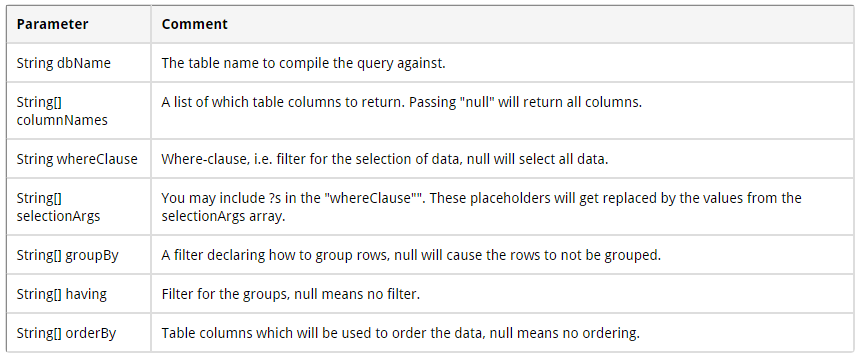 query
Cursor cursor = database.query(DATABASE_TABLE, new String[] { KEY_ROWID, KEY_CATEGORY, KEY_SUMMARY, KEY_DESCRIPTION }, null, null, null, null, null);
28
Android - SQLite
query
If a condition is not required you can pass null, e.g. for the group by clause.
The "whereClause" is specified without the word "where", for example a "where" statement might look like: "_id=19 and summary=?"
If you specify placeholder values in the where clause via ?, you pass them as the selectionArgs parameter to the query
29
Android – SQLite - Cursor
A query returns a Cursor object. A Cursor represents the result of a query and basically points to one row of the query result. This way Android can buffer the query results efficiently; as it does not have to load all data into memory.
To get the number of elements of the resulting query use the getCount() method.
To move between individual data rows, you can use the moveToFirst() and moveToNext() methods. The isAfterLast() method allows to check if the end of the query result has been reached.
Cursor provides typed get*() methods, e.g. getLong(columnIndex), getString(columnIndex) to access the column data for the current position of the result. The "columnIndex" is the number of the column you are accessing.
Cursor also provides the getColumnIndexOrThrow(String) method which allows to get the column index for a column name of the table.
A Cursor needs to be closed with the close() method call.
30
Android – SQLite - Insert
public long insert (String table, String nullColumnHack, ContentValues values)
table - the table to insert the row into
nullColumnHack - optional; may be null. SQL doesn't allow inserting a completely empty row without naming at least one column name. If your provided values is empty, no column names are known and an empty row can't be inserted. If not set to null, the nullColumnHack parameter provides the name of nullable column name to explicitly insert a NULL into in the case where your values is empty.
values - this map contains the initial column values for the row. The keys should be the column names and the values the column values
31
Android – SQLite - Insert
public long insert (String table, String nullColumnHack, ContentValues values)
void saveToDb(){    ContentValues insertValues = new ContentValues();    insertValues.put("Description", "Electricity");    insertValues.put("Amount", 500);    insertValues.put("Trans", 1);    insertValues.put("EntryDate", "04/06/2011");    db.insert("CashData", null, insertValues);}
32
Android – SQLite - Update
public int update (String table, ContentValues values, String whereClause, String[] whereArgs)
table - the table to update in
values - a map from column names to new column values. null is a valid value that will be translated to NULL.
whereClause - the optional WHERE clause to apply when updating. Passing null will update all rows.
whereArgs - You may include ?s in the where clause, which will be replaced by the values from whereArgs. The values will be bound as Strings.
33
Android – SQLite - Update
public int update (String table, ContentValues values, String whereClause, String[] whereArgs)
void updateDb(){    ContentValues args = new ContentValues();    args.put(columnName, newValue);    db.update(DATABASE_TABLE, args, KEY_ROWID + "=" + rowId, null);}
34
Android – SQLite - Delete
public int delete (String table, String whereClause, String[] whereArgs)
table - the table to delete from
whereClause - the optional WHERE clause to apply when deleting. Passing null will delete all rows.
whereArgs - You may include ?s in the where clause, which will be replaced by the values from whereArgs. The values will be bound as Strings.
35
Android – SQLite - DEMO
36
37
38